Output Devices
Start
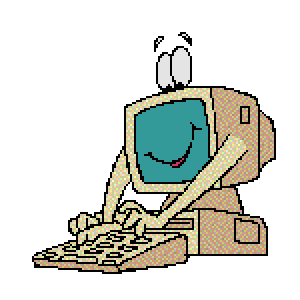 An Output Device
It is any device that displays an output from the computer.
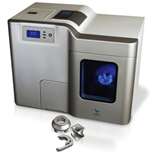 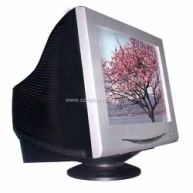 CRT Monitors
3D Inkjet Printers
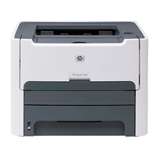 Laser Printers
Speakers
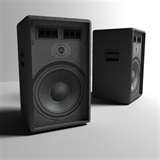 Inkjet Printers
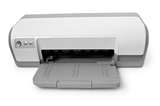 Multimedia Projectors
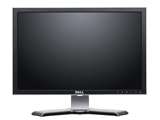 TFT Monitors
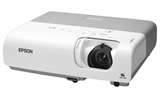 Dot Matrix Printer
Plotters
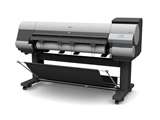 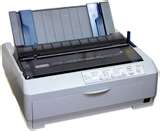 CRT Monitors(Cathode Ray Tube)
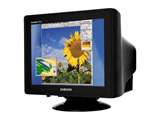 -   Is the least expensive type of monitor
Are becoming less popular
Uses an electon gun to fire against a phosphor screen; creating a picture of tiny dots.
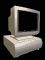 Uses
Used as primary output device so user can immediately what they are typing
Are used with light pens
Advantages and Disadvantages
Back to Output Devices
CRT Monitors
Back to Output Devices
Back to CRT Monitors
TFT Monitors (Thin Film Transistor)
The screen is made up of tiny pixels which are made up of transistors controlled by a microprocessor.
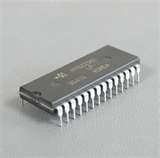 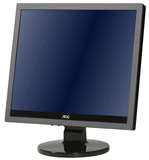 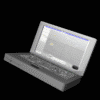 Uses
- Used as primary output device so user can immediately what they are typing
-  Are an integral part of laptop computers
Advantages and Disadvantages
Back to Output Devices
TFT Monitors
Back to Output Devices
Back to TFT Monitors
Laser Printers
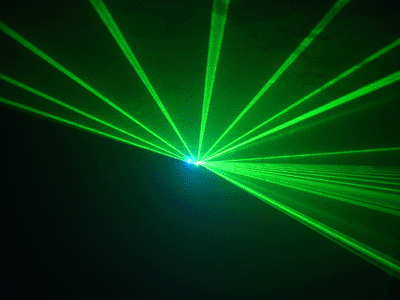 Produce high quality hard copy output.
Print rate per page is very quick.
They rely on large buffer memories; where data is stored before the pages can be printed out.
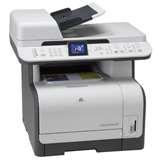 Uses
Used where noise levels need to be kept low
Best option for fast high quality volume printing
Advantages and Disadvantages
Back to Output Devices
Laser Printers
Back to Output Devices
Back to Laser Printers
Inkjet Printers
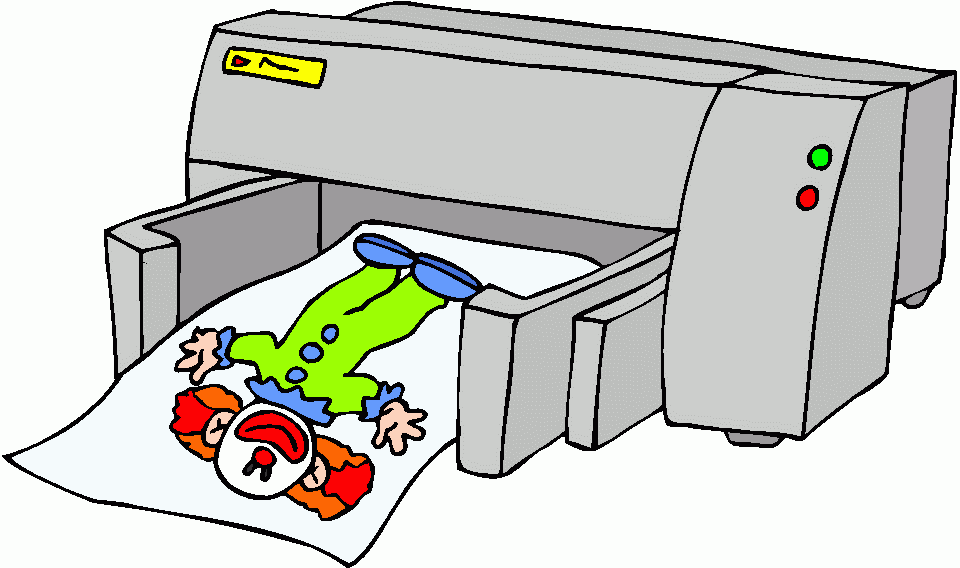 They produce good quality hard copies.
They do not have large buffers; so printing is done a bit at a time.

Uses
Used where low output volumes are required
If high-quality for single pages is needed these printers are ideal.
3D inkjet printers have now been introduced in industry.
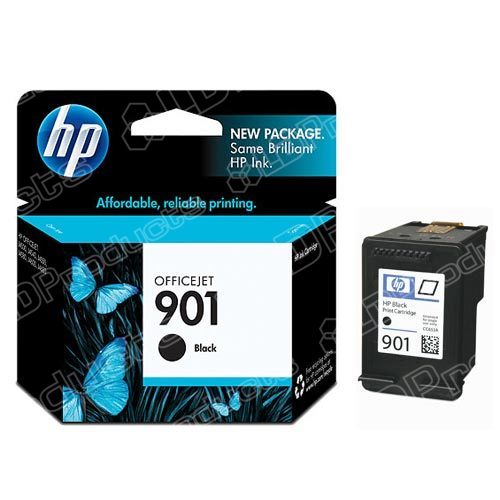 Advantages and Disadvantages
Back to Output Devices
Inkjet Printers
Back to Output Devices
Back to Inkjet Printers
3D inkjet printers
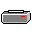 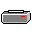 They produce solid 3D models using modified inkjet technology
This technology is known as ‘tomography’; which is when thin layers of fine powder are bonded together as 3D model is slowly built up.

Uses
Used to make prototypes
Scale models can be made.
Produces organic objects.
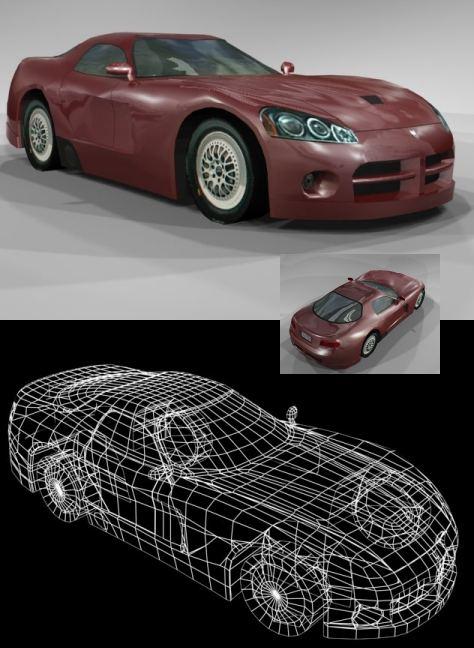 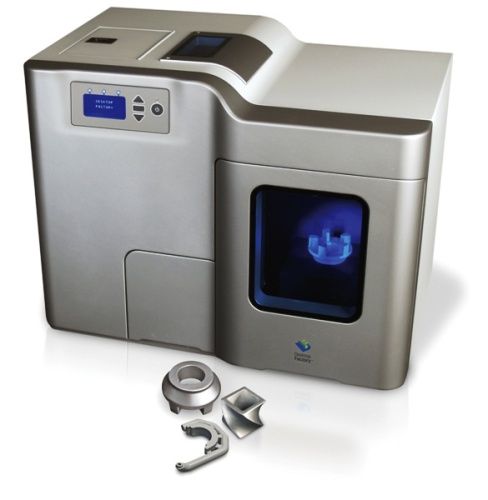 Advantages and Disadvantages
Back to Output Devices
3D inkjet printers
Back to Output Devices
Back to 3D Inkjet Printers
Dot Matrix Printer
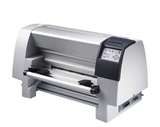 It is an impact printer; print head presses against an inked ribbon.
They are slow, noisy and the output is not good quality

Uses:
- They can be used in noisy environments
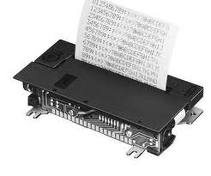 Advantages and Disadvantages
Back to Output Devices
Dot Matrix Printer
Back to Output Devices
Back to Dot Matrix Printers
Plotter
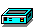 Produce hard copies, but operate in a different way to printers.
They are not limited to normal paper size 
They are able of producing highly accurate, very large drawings and posters

Uses
Produce large drawings
Print on plastic coated paper
Large signs can be made is pens are replaced with cutting ttools.
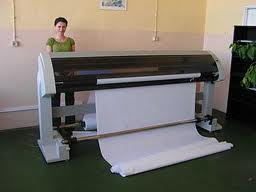 Advantages and Disadvantages
Back to Output Devices
Plotters
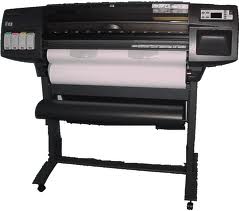 Back to Output Devices
Back to Plotters
Speakers
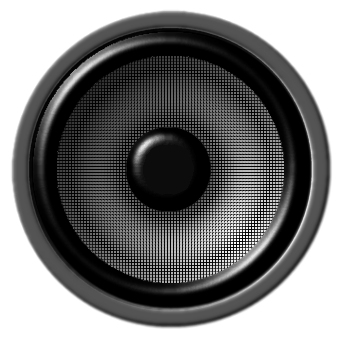 They are connected directly to a computer 
Uses
Used to output sound from multi-media presentations
Used in home entertainment centres
Can help blind people
Play downloaded sound files.
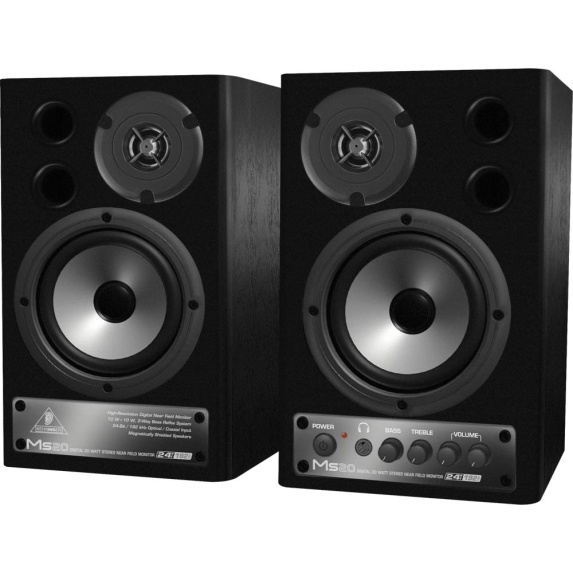 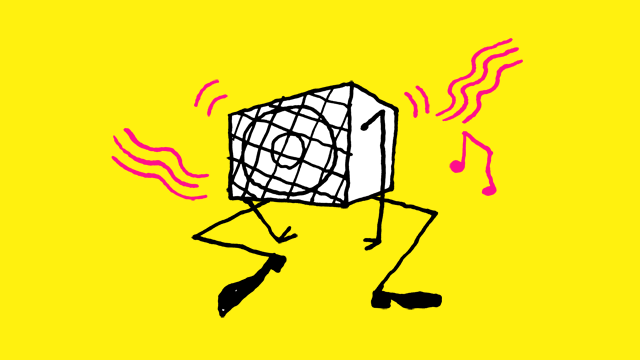 Back to Output Devices
Multimedia Projectors
They take the image from a source ( usually a computer, TV or DVD) and project it onto a large screen.
Work with a remote control
Uses
Advertising
Training
Home cinema
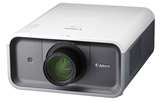 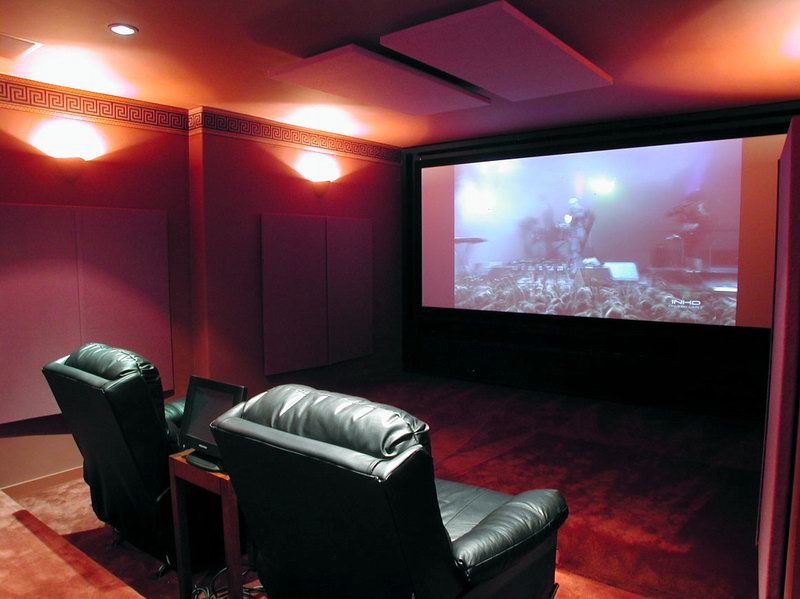 Advantages and Disadvantages
Back to Output Devices
Multimedia Projectors
Back to Output Devices
Back to Multimedia Projectors